Sustainability of Student Organizations
Green Office in collaboration with Wageningen University and Research
What will we do?
Warming up!
We’re all part of Wageningen UR
Survey results
Tips&Tricks
Your problems and possible solutions
Discussion
Warming up!
Who’s here?
Did everybody see the article? Their measures:






Energy-saving bar
Energy-saving heating
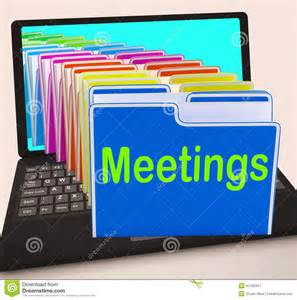 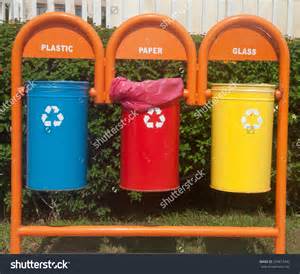 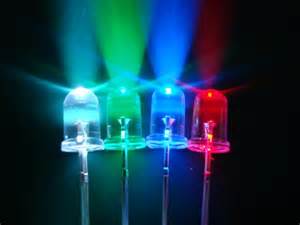 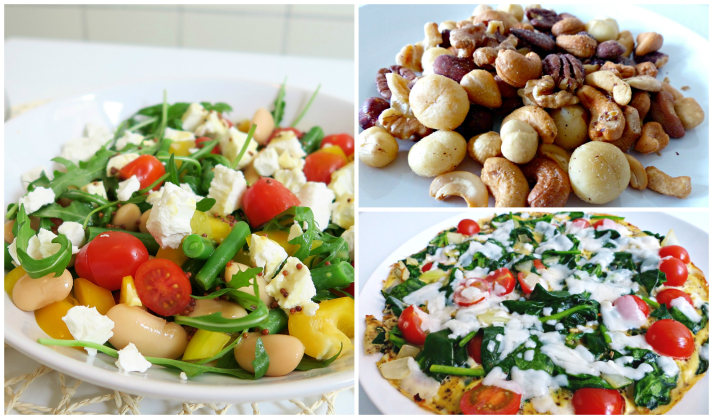 We’re all part of Wageningen UR!
3rd most sustainable University in the world!
SustainaBUL 4 times in a row

Movie – 60 seconds of sustainability

Mission and vision
Survey outcomes - Statistics
25 of the 34 associations responded
3 ‘green’ organizations
3 out of 4 big student associations
7 study associations
7 organizations ‘would like to know more’
Survey outcomes – positives
Survey outcomes: improvements
Your problems
Too much paper wasting
Promote via Facebook/narrowcasting/intranet
Try to print only what you need
Stop flyering
Separate your garbage
Clearly mark your bins
Also separate batteries/lights etc.
We have no own building
Try to influence the building you’re in!
Make sure you still turn of the heating and the lights when you leave the room
Tips and tricks!
Things to take into consideration:
IT use
Cooking
Organizing activities
Procurement
Gadgets
Food waste  activities using food
Charity

Your examples?
Discussion!
Do you have:
Problems you want to talk about?
Tips for other organizations?
Tips to involve other organizations?
Ideas for the future?